MakroekonomieAgregátní poptávka, agregátní nabídka a potencionální produktXMAK
27. 02. 2023
Olomouc
Autor: Ing. Jaroslav Škrabal
Model AS-AD
Jednoduchý keynes. model se zabýval pouze změnami reálného produktu, tj. cenová hladina byla fixní
AS = agregátní nabídka AD = agregátní poptávka
Model AS-AD bude reflektovat změny cenové hladiny
Cenová hladina = všeobecná úroveň cen (měří se pomocí cenových indexů); s růstem cenové hladiny musejí ekonomické subjekty vydávat na stejné množství statků a služeb větší množství finančních prostředků
Bude se tedy jednat o vztah cenové hladiny (P) a reálného produktu (Y)
Bude nás zajímat např. rovnovážný produkt a jakým způsobem lze ovlivnit reálný produkt a jaký efekt to může mít na cenovou hladinu
2/47
Agregátní poptávka (AD)
Agregátní poptávka (AD) = ukazuje různá množství reálného produktu, která chtějí ekonomické subjekty (domácnosti, firmy, stát a zahraničí) koupit při různých úrovních cenové hladiny
AD se dá také definovat jako celkové zamýšlené výdaje všech subjektů v ekonomice při určité cenové hladině
3/47
Agregátní poptávka (AD)
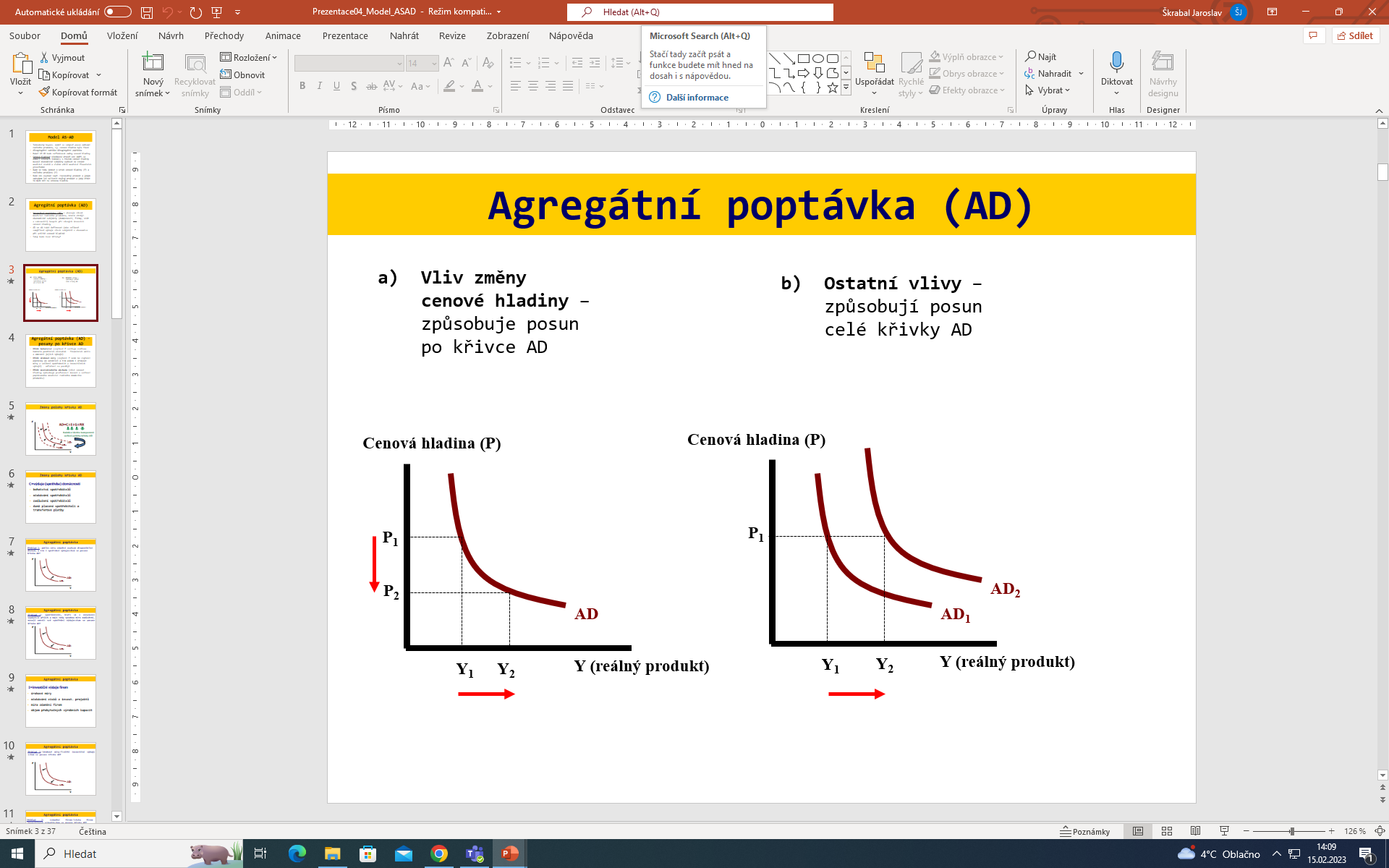 4/47
Agregátní poptávka (AD)Posuny po křivce AD
Efekt bohatství (zvýšení P snižuje reálnou hodnotu peněžních zůstatků – finančních aktiv a omezení jejich výdajů)
Efekt úrokové míry (zvýšení P vede ke zvýšení poptávky po penězích a tím pádem i úrokové míry a snížení spotřebních a investičních výdajů) – odložení na později
Efekt mezinárodního obchodu (růst cenové hladiny způsobuje preferenci dovozů a snížení poptávaného množství reálného domácího produktu)
5/47
Faktory ovlivňující agregátní poptávku
úrokové míry (↑ úrokové míry → ↓ AD; ↓ úrokové míry → ↑ AD),
výdaje spotřebitelů (↑ spotřebitelských výdajů → ↑ AD; ↓spotřebitelských výdajů → ↓AD),
očekávání zisků z investičních projektů (očekávání vyšších zisků → ↑ AD),
očekávání spotřebitelů (očekávání nižšího reálného důchodu → ↓ AD),
………
6/47
P
(cenová
hladina)
AD1
AD0
AD2
Y (reálný produkt)
Změny agregátní poptávky (AD)
Změny vedoucí k posunu křivky agregátní poptávky označujeme jako poptávkové šoky, přičemž rozlišujeme negativní (= vedou k posunu křivky AD směrem doleva, tzn. z AD0 na AD2) a pozitivní poptávkové šoky (= vedou k posunu křivky AD směrem doprava, tzn. z AD0 na AD1).
7/47
Poptávkové šoky pozitivní a negativní
Poptávkové školy pozitivní – zvyšují výdaje ekonomických subjektů na nákup statků a služeb, čímž pozitivně ovlivňují ekonomickou výkonnost země,
Poptávkové šoky negativní - jsou spojeny s poklesem vládních výdajů na nákup statků a služeb a tím pádem poklesem ekonomické výkonnosti země.
8/47
AD1
AD0
AD2
Změny polohy křivky AD
P
AD=C+I+G+NX
Každá z těchto komponent ovlivní polohu křivky AD
Y
9/47
Změny polohy křivky AD
C=výdaje (spotřeba) domácností 
bohatství spotřebitelů
očekávání spotřebitelů
zadlužení spotřebitelů
daně placené spotřebiteli a transferové platby
10/47
P
AD2
Y
Agregátní poptávka
Příklad 1: pokles míry zdanění zvyšuje disponibilní důchod, a tím i spotřební výdaje=>kam se posune křivka AD?
AD1
11/47
P
AD1
AD2
Y
Agregátní poptávka
Příklad 2: spotřebitelé, kteří si v minulosti vypůjčili příliš a mají tedy vysokou míru zadlužení, musejí omezit své spotřební výdaje=>kam se posune křivka AD?
12/47
Agregátní poptávka
I=investiční výdaje firem
úrokové míry
očekávání zisků z invest. projektů
míra zdanění firem
objem přebytečných výrobních kapacit
13/47
P
AD1
AD2
Y
Agregátní poptávka
Příklad 1:↑úrokové míry→?↓nižší investiční výdaje =>kam se posune křivka AD?
14/47
P
AD2
AD1
Y
Agregátní poptávka
Příklad 2: ↓ zdanění firem → ↑ zisku firem ↑ investičních stimulů => kam se posune křivka AD?
15/47
P
AD2
AD1
Y
Agregátní poptávka
G=výdaje vlády na nákup statků a služeb
Příklad 1: růst vládních výdajů=>kam se posune křivka AD?
16/47
Agregátní poptávka
NX=výdaje na čistý export
národní důchod v zahraničí
měnové kurzy
17/47
P
AD2
AD1
Y
Agregátní poptávka
Příklad 1: růst národního důchodu v zahraničí (např. Německo) =>růst poptávky po zboží z ČR=>kam se posune křivka AD?
18/47
P
AD2
AD1
Y
Agregátní poptávka
Příklad 2: znehodnocení kurzu domácí měny (např. koruny vůči euru)=>zboží z ČR je pro Němce levnější=>kam se posune křivka AD?
19/47
Agregátní nabídka (AS)
Agregátní nabídka (AS) = vyjadřuje závislost nabízeného reálného produktu na cenové hladině. 
AS ukazuje, jak velký produkt budou chtít výrobci vyrábět při různých úrovních cenové hladiny
Jaký bude tvar křivky?
Budeme rozlišovat krátkodobou AS (nemění se ceny VF) a dlouhodobou AS
20/47
Agregátní nabídka  krátkodobá (SRAS)
Vícero modelů vysvětlujících rostoucí tvar SRAS:
Model založený na mzdové strnulosti (nominální mzdy jsou krátkodobě nepružné vlivem např. kolektivních mzdových dohod a trhy se tak nevyčišťují, s poklesem P je reálná mzda vyšší než kolik je firma ochotna platit=>propouštění a snižování rozsahu produkce
Model založený na mylném vnímání cenové hladiny (ceny i mzdy jsou sice pružné, ale ekonomické subjekty si mylně vykládají změnu cenové hladiny – např. mzdy)
Model založený na neúplných informacích o cenách (lidé si uvědomí změny cenové hladiny se zpožděním z důvodu postupného šíření informací)
21/47
SRAS
Agregátní nabídka (AS)
AS = celkové množství produkce, které firmy nabízejí při daných cenách a mzdách
Křivka krátkodobé AS=SRAS
P
přímo úměrný vztah mezi produktem a cenovou hladinou – SRAS je rostoucí funkcí cenové hladiny
Y
22/47
Agregátní nabídka (AS) - klasická
Klasická AS ukazuje, že nabízený reálný produkt není ovlivněn změnami cenové hladiny
Podmínka: ceny a mzdy jsou dokonale pružné a domácnosti mají úplné informace o cenách a mzdách
Ekonomika tak trvale operuje na úrovni potenciálního produktu a přirozené míře nezaměstnanosti
Jaký bude tvar křivky?
Vertikála na úrovni Y*
Existuje pouze v dlouhém období
23/47
LRAS
P
(cenová hladina)
SRAS
Y*
Y (reálný produkt)
Krátkodobá a dlouhodobá agregátní nabídka
24/47
P
LRAS
Y
Agregátní nabídka
Křivka dlouhodobé AS=LRAS
vertikální tvar (vztah mezi reálným produktem a cenovou hladinou při plné zaměstnanosti), je totožná s potencionálním produktem
Y*
25/47
Faktory ovlivňující krátkodobou agregátní nabídku
ceny výrobních faktorů (↑ ceny VF, např. mzdy → ↓ SRAS; ↓ ceny VF, např. mzdy → ↑ SRAS).
Faktory ovlivňující krátkodobou i dlouhodobou agregátní nabídku
množství výrobních faktorů ,
produktivita výrobních faktorů, lidský kapitál a technologie výroby ,
zdroje surovin a energií,
přírodní podmínky, 
podnikatelské prostředí.
26/47
P
P
LRAS2
SRAS2
LRAS0
SRAS0
LRAS1
SRAS1
Y1*
Y0*
Y2*
Y
Y
Změny krátkodobé (SRAS) a dlouhodobé (LRAS) agregátní nabídky
Změny na nabídkové straně ekonomiky označujeme jako nabídkové šoky, přičemž rozlišujeme negativní (= vedou k posunu křivky AS směrem doleva, tzn. z AS0 na AS2) a pozitivní nabídkové šoky (= vedou k posunu křivky AS směrem doprava, tzn. z AS0 na AS1).
27/47
Nabídkové šoky pozitivní a negativní
Nabídkové šoky pozitivní vedou buďto k růstu objemu vyráběné a nabízení produkce, nebo k poklesu cenové hladiny, popřípadě k oběma změnám současně,
Nabídkové šoky negativní, které jsou naopak spojeny buďto s poklesem objemu nabízené produkce, nebo s růstem cenové hladiny, popřípadě vzájemnou kombinaci obou těchto změn.
28/47
P
SRAS2
Y
Agregátní nabídka
Posuny křivky AS v SR=>nabídkové šoky (pozitivní x negativní), zpravidla změny cen VF (pouze ale posun SRAS)
Příklad 1: pokles cen surovin→ pokles nákladů firem→ při dané cenové hladině firmy vyrobí větší množství produktu
SRAS1
29/47
SRAS2
SRAS1
Agregátní nabídka
Příklad 2: růst cen ropy → zvýšení nákladů firem → při dané cenové hladině firmy vyrobí menší množství produktu
P
Y
30/47
Agregátní nabídka
Posun křivky jak v krátkém období (SRAS), tak dlouhém období (LRAS) nastává, když:
roste pracovní síla v ekonomice,
se zvyšuje lidský kapitál ekonomiky,
jsou objeveny nové zdroje surovin,
se mění pomalu strukturální skladba HDP,
se zvyšuje kapitálová zásoba ekonomiky,
se rozvíjí technika a technologie,
se lepší klimatické podmínky,
jsou posilovány podněty k práci a podnikání.
31/47
P
LRAS1
LRAS2
Y
Agregátní nabídka
Křivka dlouhodobé AS=LRAS
Y1*
Y2*
32/47
Makroekonomická rovnováha
Analogie s mikroekonomickou dílčí rovnováhou
Průsečík AD a AS => určuje rovnovážnou úroveň cenové hladiny (P) a rovnovážný produkt (Y)
Pokud je cenová hladina vyšší než rovnovážná => nabízené množství Y je vyšší než poptávané => přebytek produktu 
Makroekonomická rovnováha = takový stav, který nesignalizuje potřebu změny
Rovnováha v SR a LR => krátkodobá rovnováha může být pod úrovní Y* nebo i za úrovní Y*
Rovnováha v LR – změny mohou být dosaženy změnou AS, ne AD (viz dále)
33/47
Makroekonomická rovnováha
Rovnováha v modelu AS-AD předpokládá rovnováhu na:
Trhu statků a služeb
Trhu práce a ostatních VF
Finančním trhu (střetává se nabídka kapitálu – úspory, s poptávkou po kapitálu – investice)
Problémy spojené s obnovováním rovnováhy:
Cenová pružnost, tj. zda-li a jak rychle reagují ceny na změnu proporcí mezi S a D na dílčích trzích (např. VF)
Mechanismus utváření rovnováhy na finančních trzích, čili mechanismus přeměny úspor v investice
Klasický vs. keynesiánský model
34/47
LRAS
P
P
SRAS
SRAS
E
PE
E
PE
AD
AD
YE
YE
Y
Y
Makroekonomická rovnováhakrátkodobá a dlouhodobá makroekonomická rovnováha
35/47
P
SRAS
AD
Y
Model AS-AD – makroekonomická rovnováha
E
PE
YE
36/47
LRAS
P
SRAS
AD
Y
Model AS-AD – recesní mezera
Recesní mezera
E
Y1
<
Y*
37/47
LRAS
SRAS
AD
Model AS-AD – inflační mezera
P
Inflační mezera
E
Y
Y*
<
Y1
38/47
LRAS
P
SRAS
AD
Y
Model AS-AD
Průsečík leží zároveň na křivce LRAS=>rovnováha při plné zaměstnanosti neboli přirozené míře nezaměstnanosti
E
PE
Y*
39/47
Makroekonomická rovnováha
Klasické pojetí – vycházejí z těchto předpokladů:
Pružnost cen (samoregulace trhů pomocí cenového mechanismu)
Vývoj úspor a investic výlučně dle vývoje úrokové míry (růst úrok. míry motivuje domácnosti k tvorbě S a následuje přeměna v I). Úroková míra jako vyčišťující faktor na trhu kapitálu
Cenový mechanismus zareaguje na výkyvy AD tak, že navrátí skutečný výkon ekonomiky na úroveň potenciálu
40/47
P
LRAS
SRAS1
SRAS2
AD
Y
Model AS-AD – obnovování rovnováhy v klasickém přístupu
E1
P1
P2
E2
Y*
Y1
41/47
Makroekonomická rovnováha
Keynesiánci – vycházejí z těchto předpokladů:
Nepružnost cen směrem dolů (samoregulace trhů pomocí cenového mechanismu je tak nižší)
Cenová stabilita jako projev nedokonalosti konkurence, zejména v monopolním nebo oligopolním prostředí
Existence cen podléhající státní regulaci
Vývoj úspor a investic není výlučně dle vývoje úrokové míry (nižší citlivost investic na úrokovou míru a úspory jsou funkcí důchodu, úroková míra není tak schopna zabezpečovat automaticky obnovu rovnováhy finančního trhu, neprobíhá automatická přeměna S v I)
42/47
Makroekonomická rovnováha
AD zaostává za AS => omezený výkon ekonomiky, který je pod úrovní potenciálního produktu => v ekonomice nejsou využívány výrobní kapacity a vzniká vysoká nezaměstnanost
Příčiny: (i) zostávání výdajů na C za růstem důchodu; (ii) poruchy v mechanismu přeměny S v I; (iii) závislost I na jiných veličinách než je úroková míra (např. očekávání budoucího vývoje spojená s rizikem a nejistotou)
Stimulací AD je možno dosáhnout úrovně výkonu ekonomiky blízkého Y*
Byť je tento vzestup Y doprovázen vzestupem P
43/47
LRAS
P
SRAS
AD2
AD1
Y
Model AS-AD – recesní mezera a stimulace AD v keynesiánském modelu
E2
P2
P1
Recesní mezera
E1
Y1
<
Y*
Y2
44/47
LRAS
P
SRAS
AD1
AD2
Y
Model AS-AD – negativní poptávkový šok (např. snížení G)
E
P1
E
P2
Y1
Y2
Y*
45/47
LRAS
P
AD1
AD2
Y
Model AS-AD – dlouhodobá rovnováha a poptávkový šok
E
P2
E
P1
Y*
46/47
DĚKUJI ZA POZORNOST